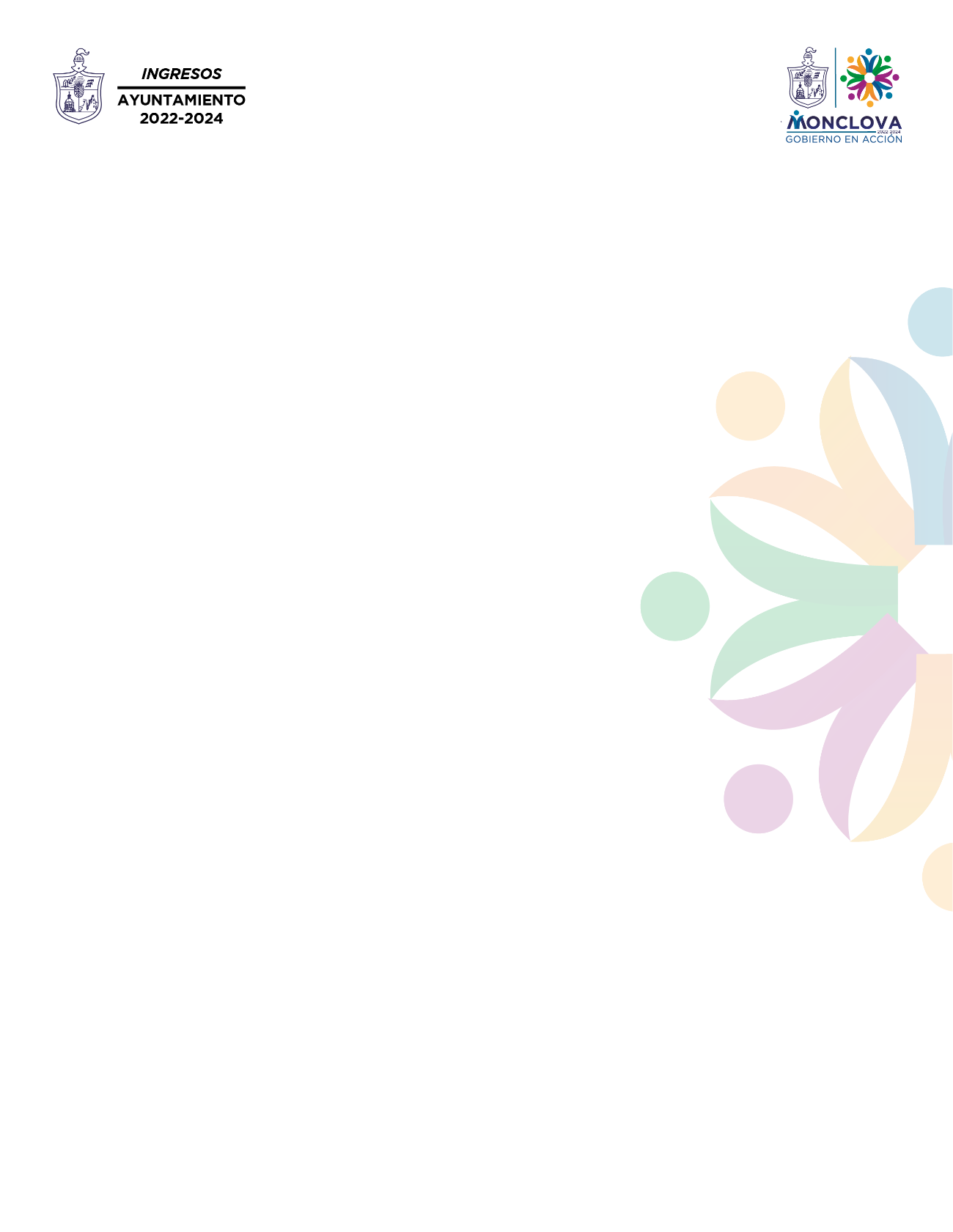 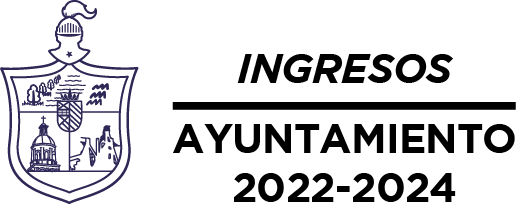 INGRESO POR MULTAS
DEL MES DE ENERO - diciembre 2023
ELABORÓ: ING. FCO. JAVIER ZAMORA ROJAS, AUXILIAR.
TITULAR: C.P. EDUARDO GARCÍA ANDRADE, DIRECTOR DE INGRESOS
Nota :Estos ingresos se reflejan en la Cuenta Publica para realizar diferentes pagos de Municipio.
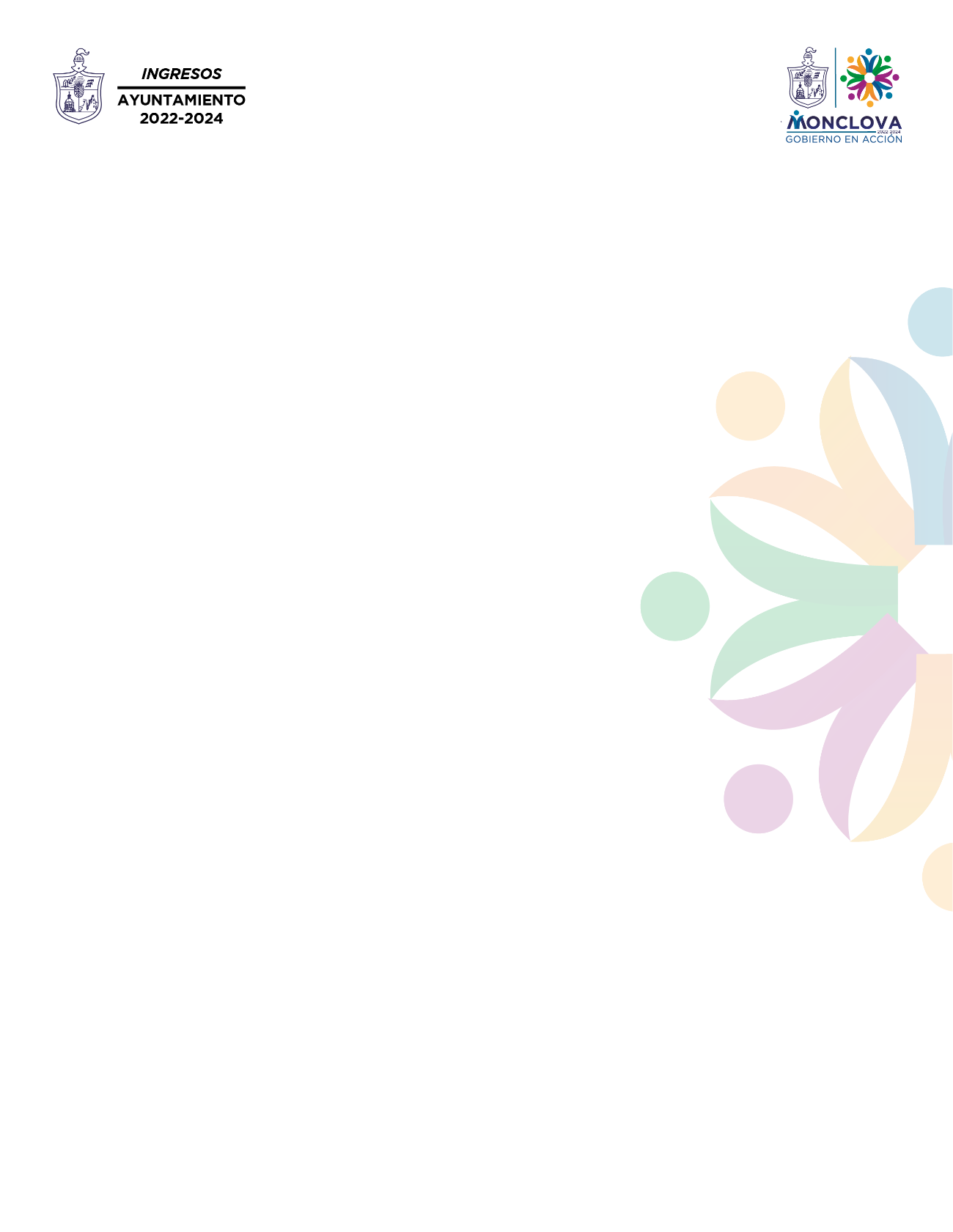 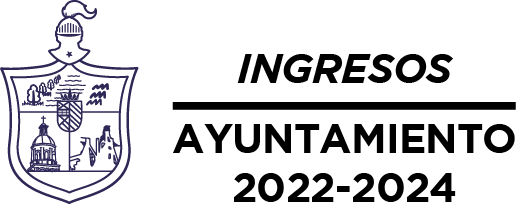 COMPORTAMIENTO POR MULTAS
DEL MES DE ENERO – DICIEMBRE 2023